Les addictions aux jeux vidéo en ligne (MMORPG)
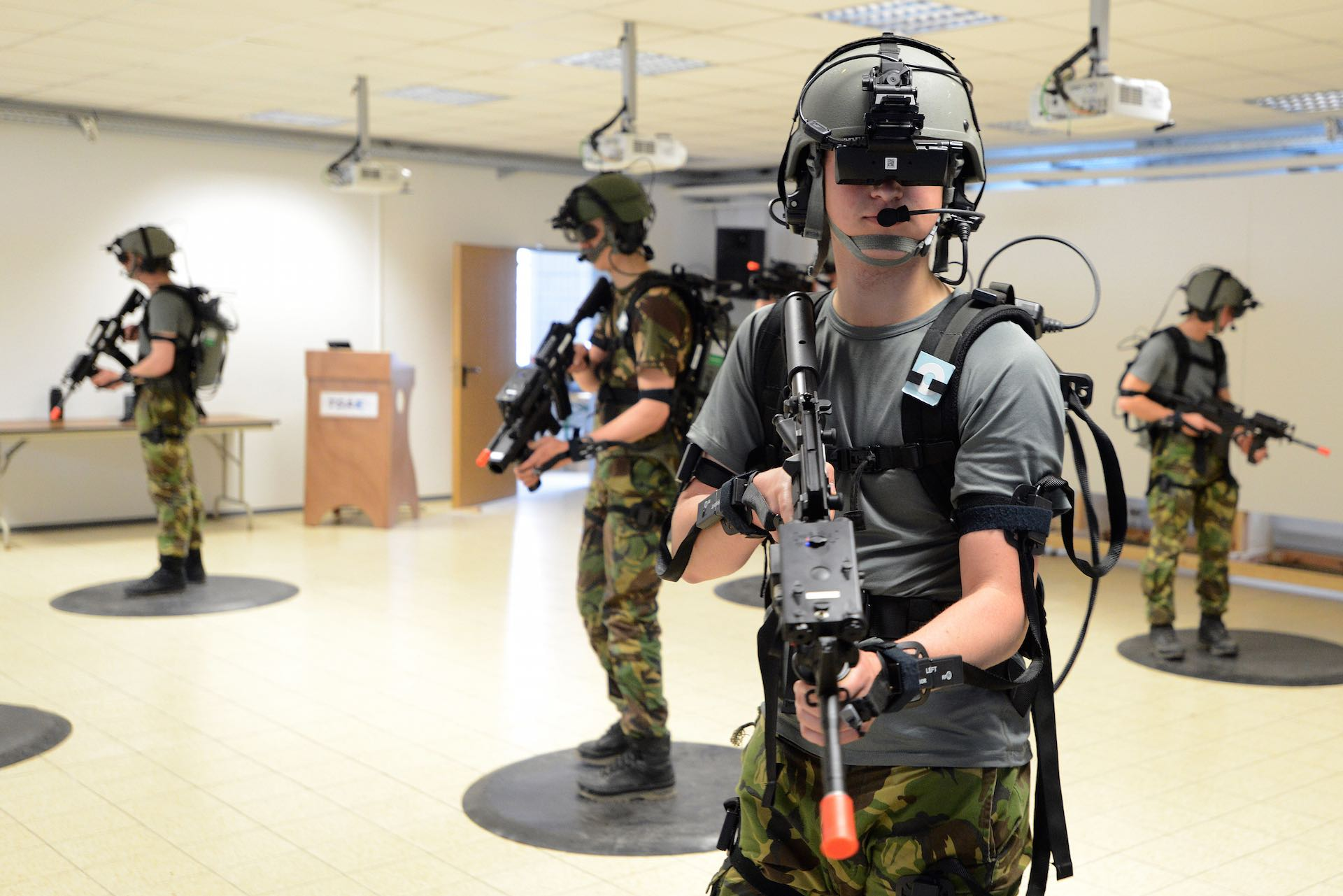 Dr Gabriel THORENS gath@hcuge.ch
sommaire
MMORPGs, historique et origine
Les nouveaux modèles, free to play
Les motivations à jouer 
Les facteurs addictogènes
Diagnostics, prévalence
Traitements
MMORPG historique
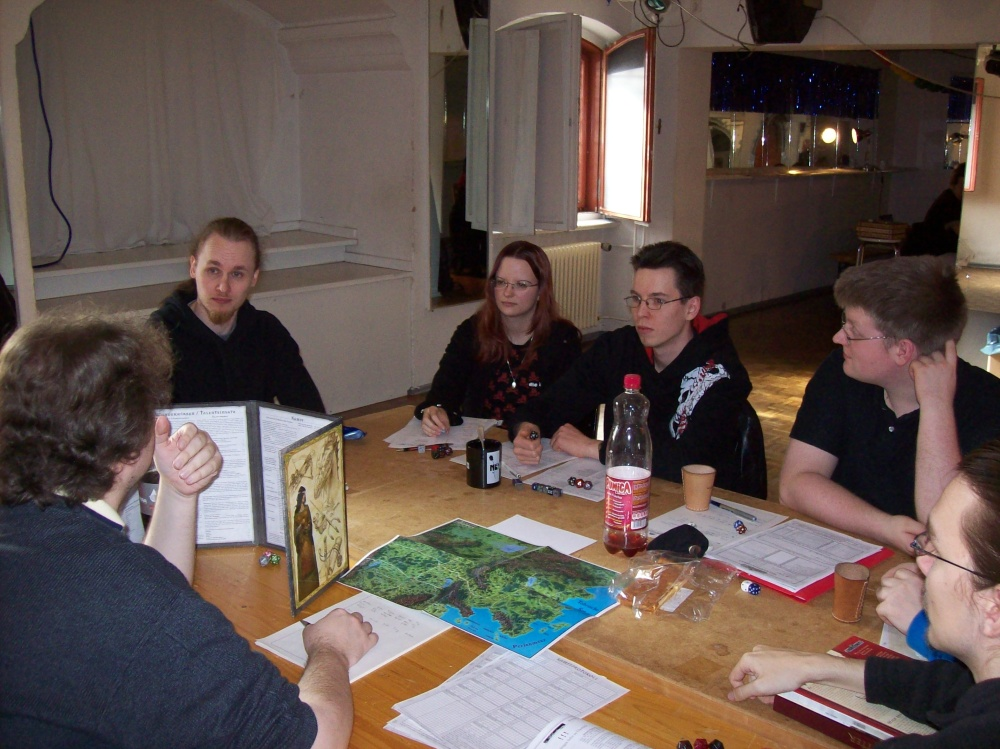 Jeu de rôle
Image Wikipedia
Maze war 1974
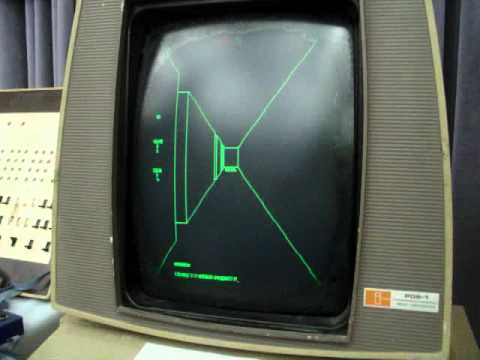 Mud: Multi user dongeon
During this time it was sometimes said that MUD stands for "Multi Undergraduate Destroyer" due to their popularity among college students and the amount of time devoted to them
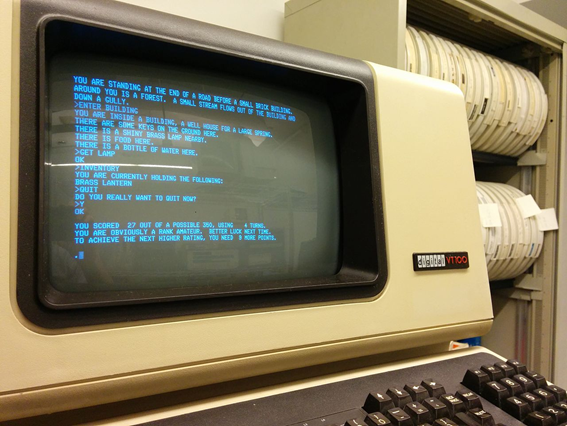 Ultima online, everquest, lineage
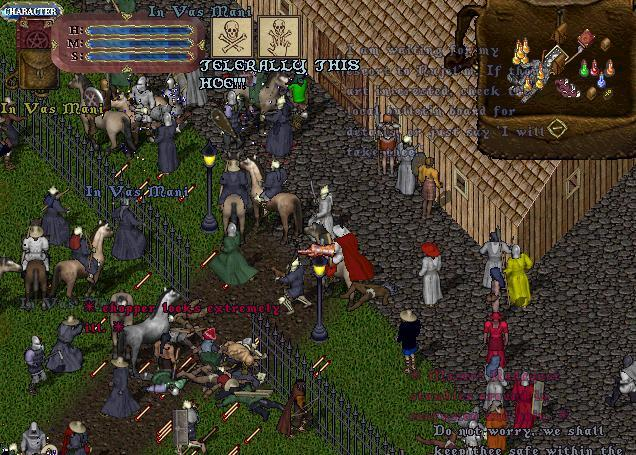 Ultima online, everquest, lineage
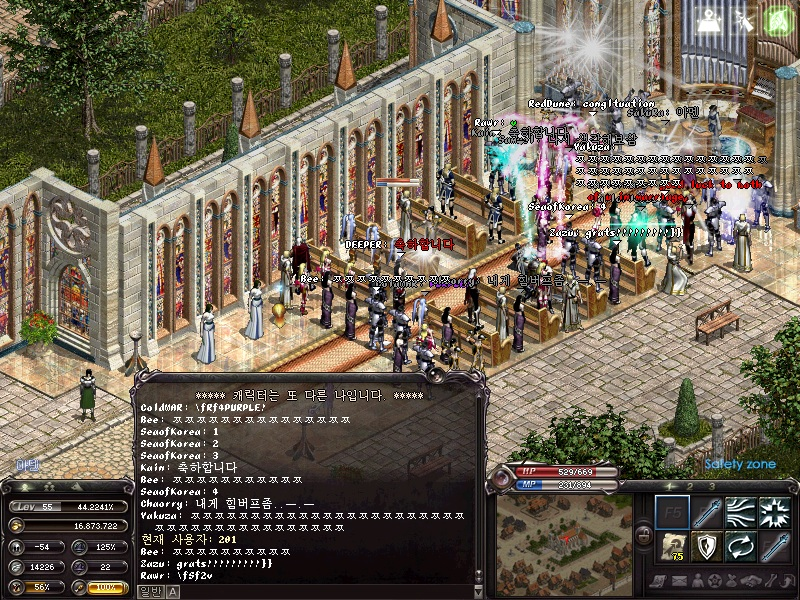 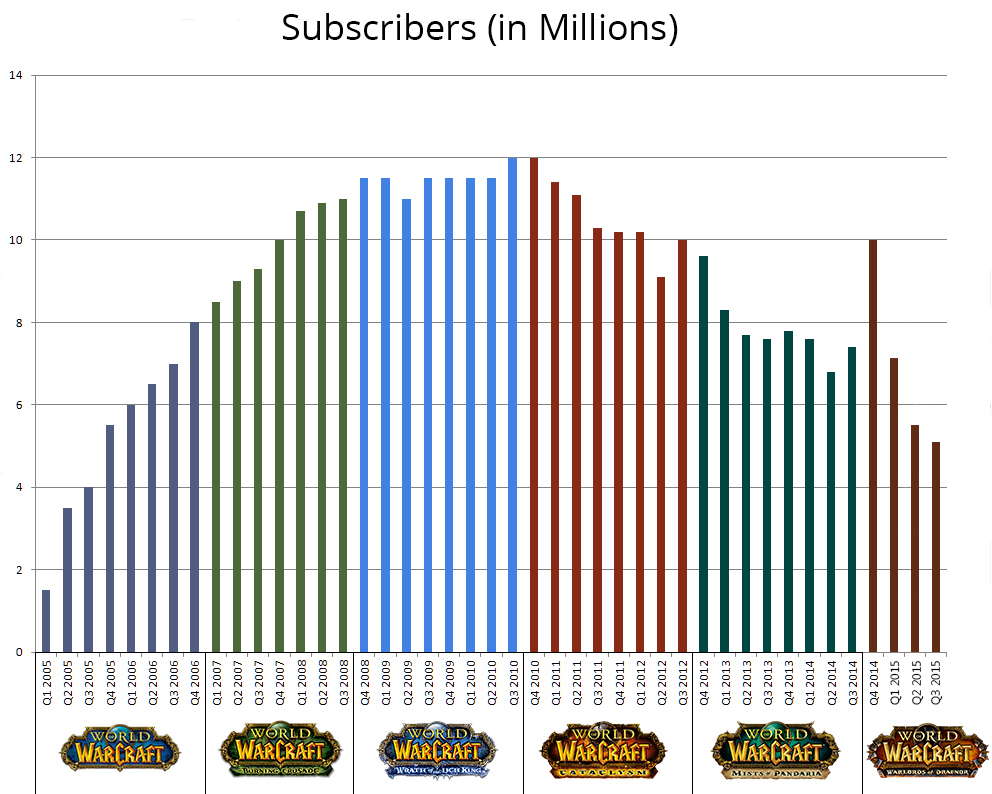 Extension = rechute?
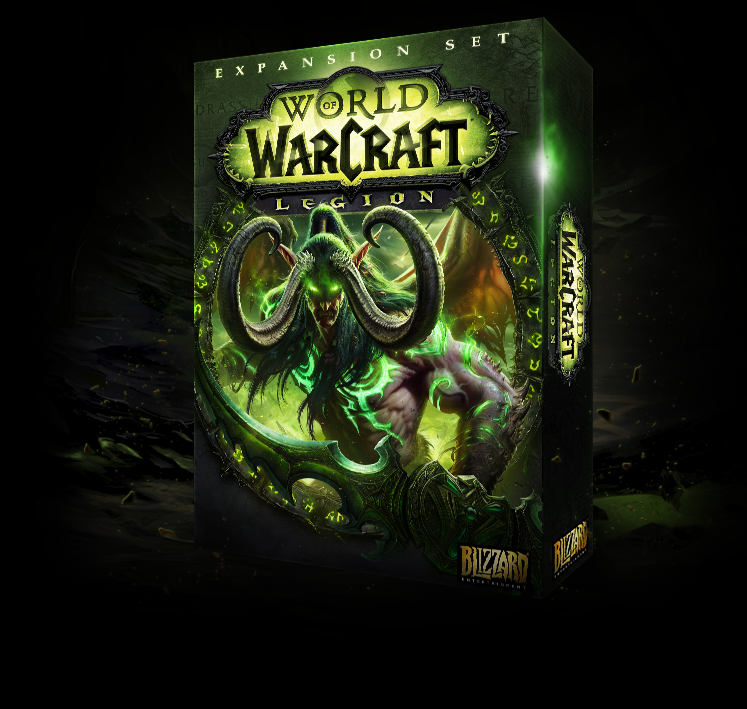 Legion, est la sixième extension de World of Warcraft, 8.2016
Financement du jeu
De l’abonnement mensuel vers le modèle -> Free to play
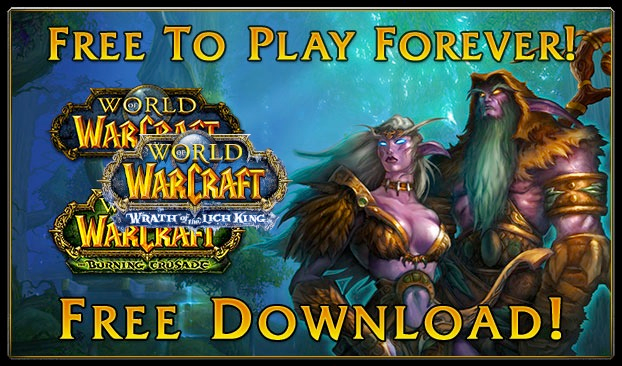 lockboxes
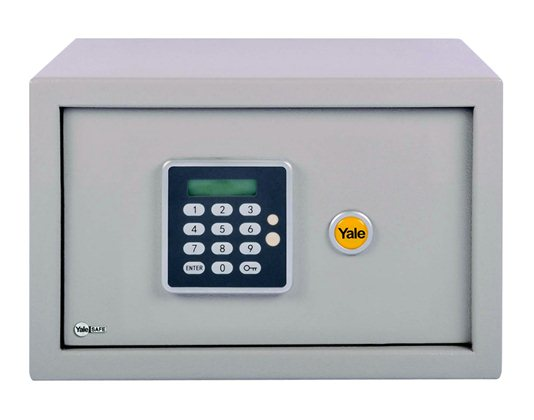 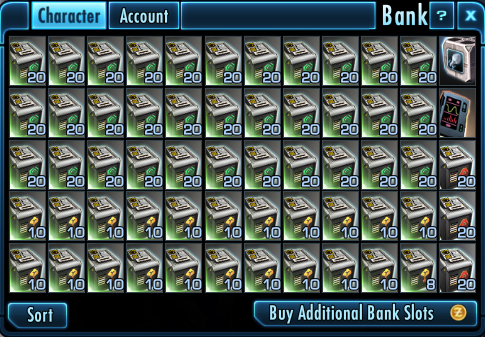 Cadeau gratuit
 contenu surprise…
59674
Combinaison payante
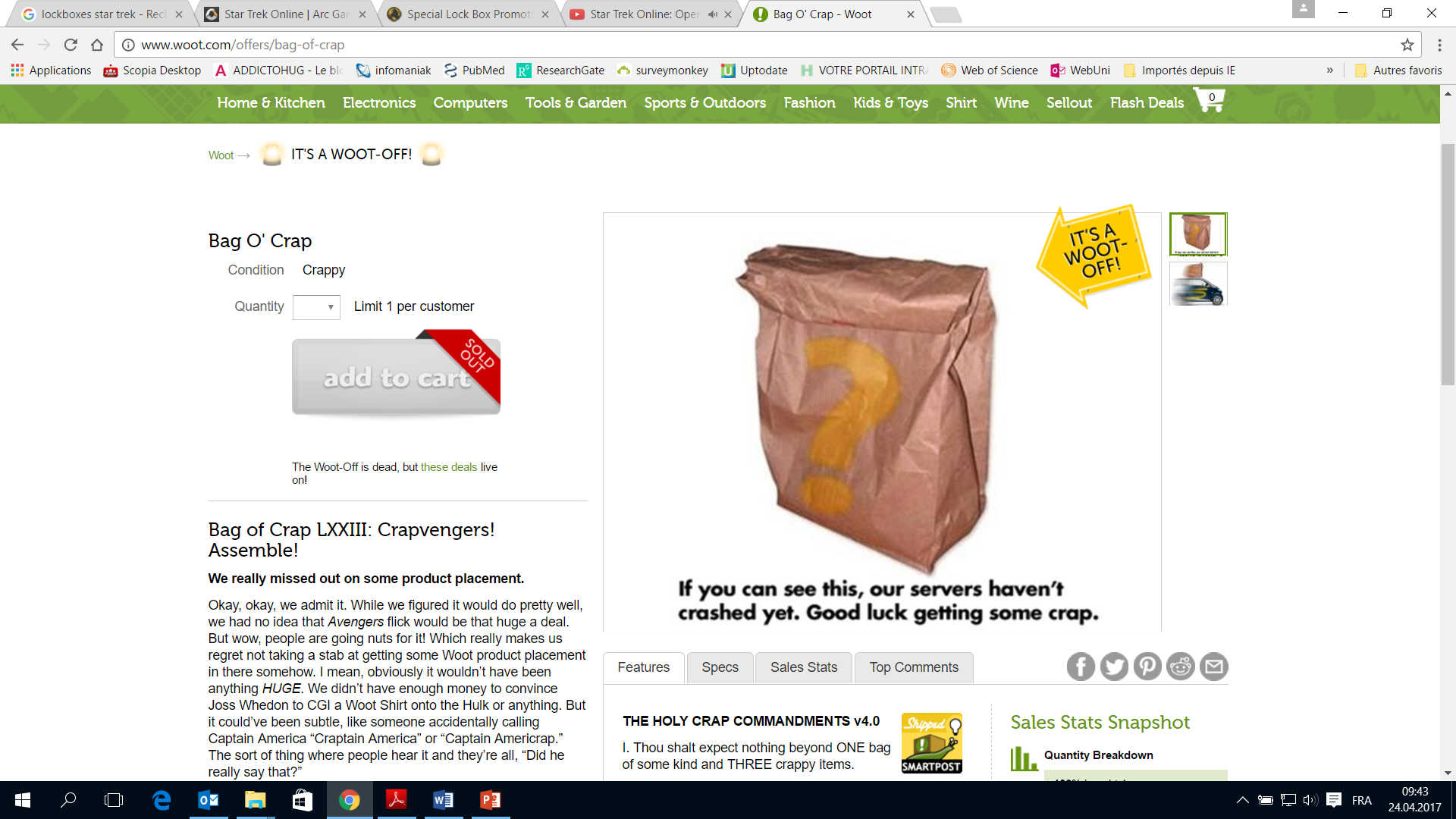 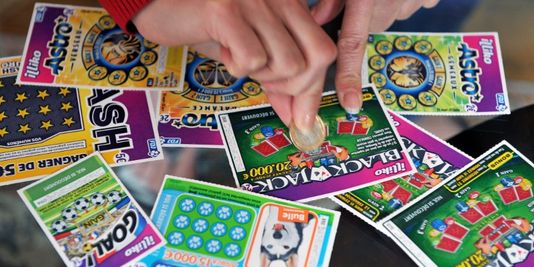 Casino role playing game
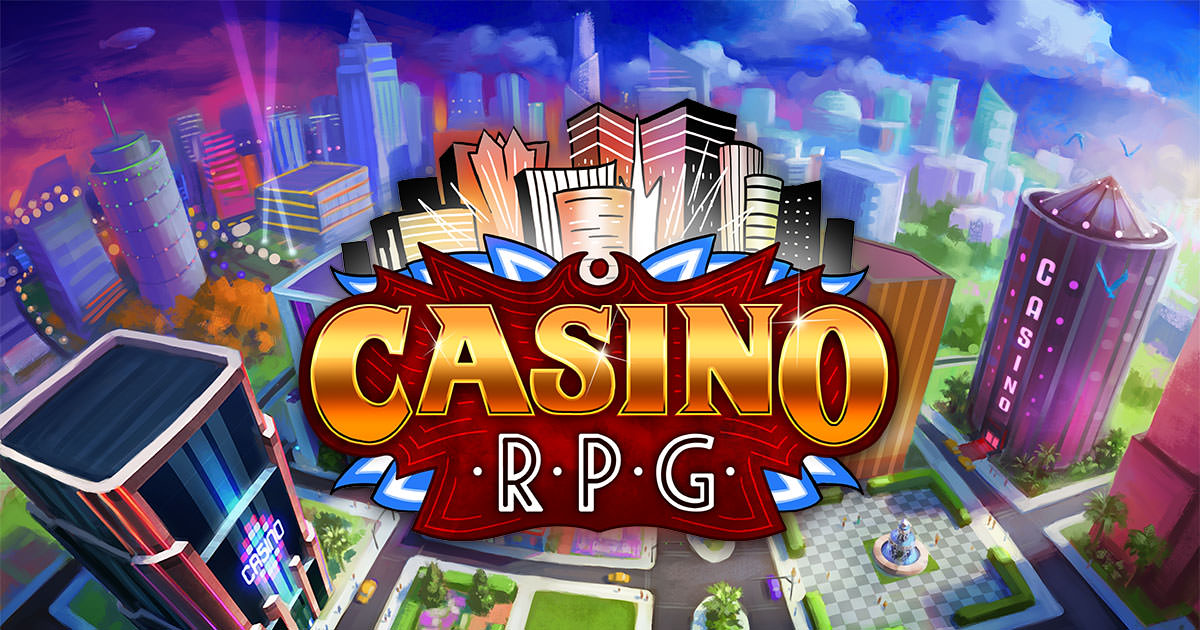 Les motivations a jouer
Variables – Analyses en Clusters(types de joueurs)
Création des clusters

Motivations à jouer en ligne (4 variables)
MPOGQ (Yee et al., 2007)
Impulsivité (4 variables)
UPPS-P (Billieux et al., 2012)
Estime de soi (1 variable)
Size (Robins et al., 2001)
Corrélats externes
Données sociodémographiques
Symptômes d’addiction
IAT (Khazaal et al., 2008)

Affect
PANAS (Gaudreau et al., 2006)

Données de l’avatar (Armory)
Bilieux, Thorens et al. 
Computers in Human Behavior 43 (2015) 242–250
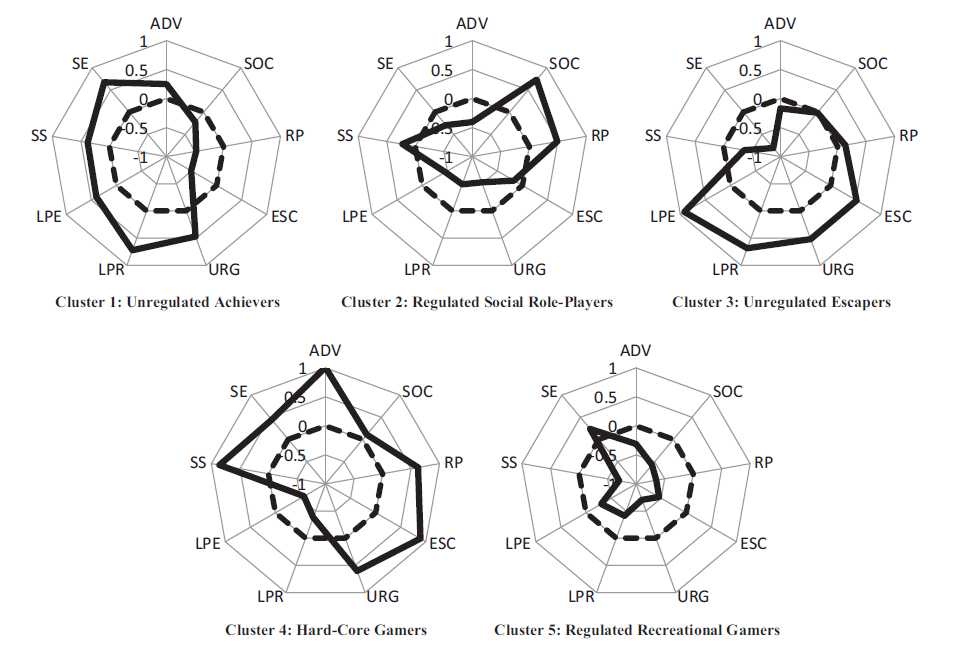 SE = Self-Esteem

Motives:
ADV = Advancement
SOC = Social
RP = Role-Play
ESC = Escapism

Impulsivity:

URG = Urgency
LPR = Low Premeditation
LPE = Low Perseverance
SS = Sensation Seeking
Facteurs addictogenes
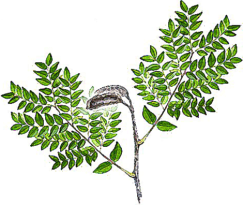 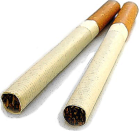 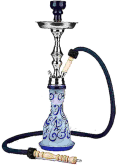 Chicot du Canada
Cigarette
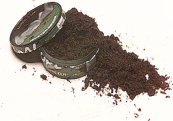 Narguilé
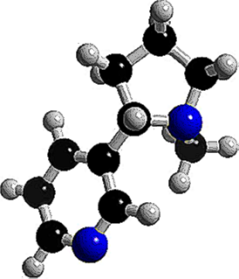 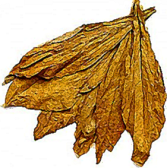 Tabac à priser
Tabac
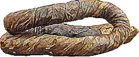 Tabac à chiquer
Nicotine
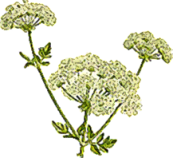 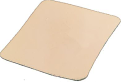 Grande ciguë
Patch nicotine
Produit addictif
Vecteur
1er degré
Vecteur
2ème degré
LE PRODUIT ET SES VECTEURS
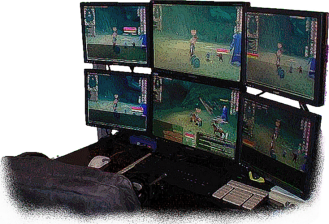 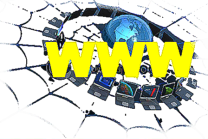 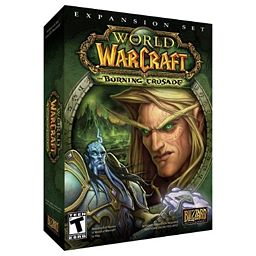 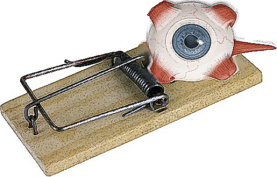 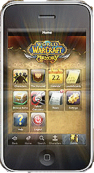 Stimuli salients
Logiciel
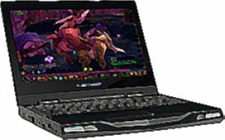 Technologie de support
Produit addictif
Vecteur
1er degré
LE PRODUIT ET SES VECTEURS
Vecteur
2ème degré
Pharmacodynamique
Pharmacocinétique
Pharmacocinétique
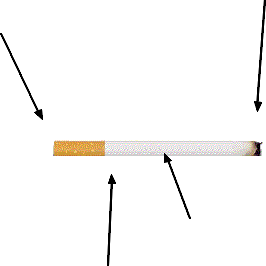 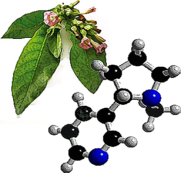 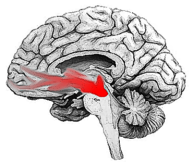 Concentration de nicotine dans tabac
Capacité à activer VTA
Technologie cigarette
Capacité à activer VTA
Arrangement logiciel
Technologie informatique
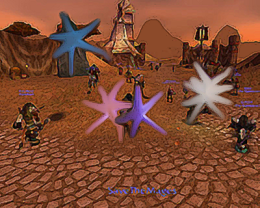 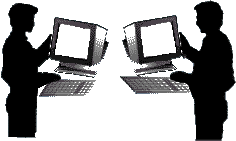 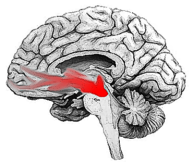 EFFET ADDICTIF DÉPEND DE …
NICOTINE
JEUX VIDÉO
Salience
Cinétique
Cinétique
ADDICTIONS AUX JEUX VIDEO: MECANISME POSSIBLE
99% Récompense médiocre
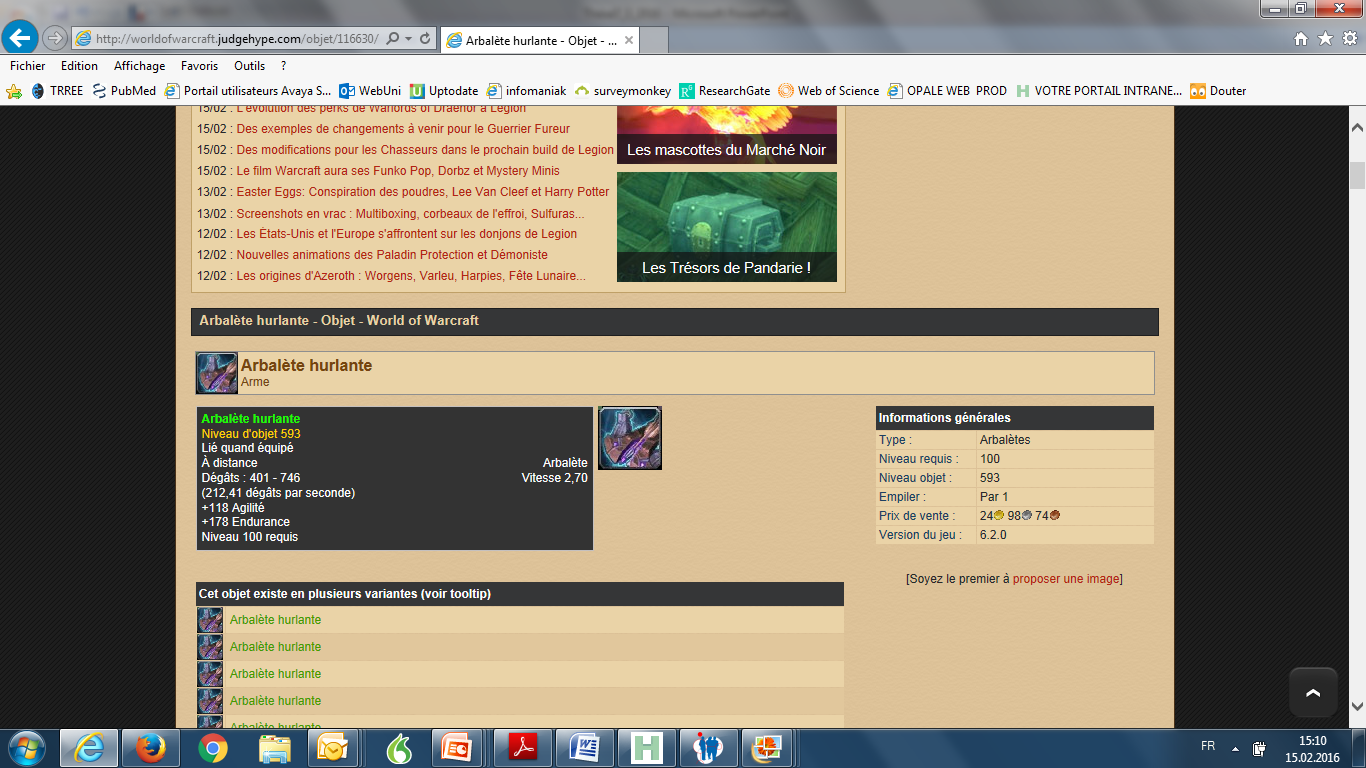 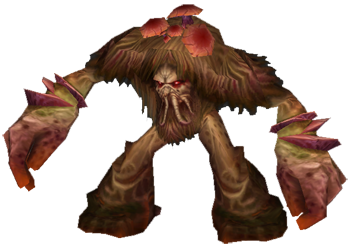 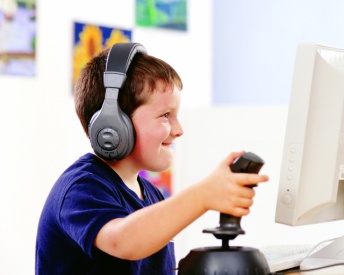 1% Récompense exceptionnelle
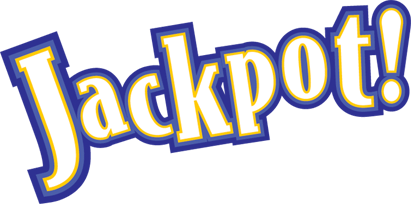 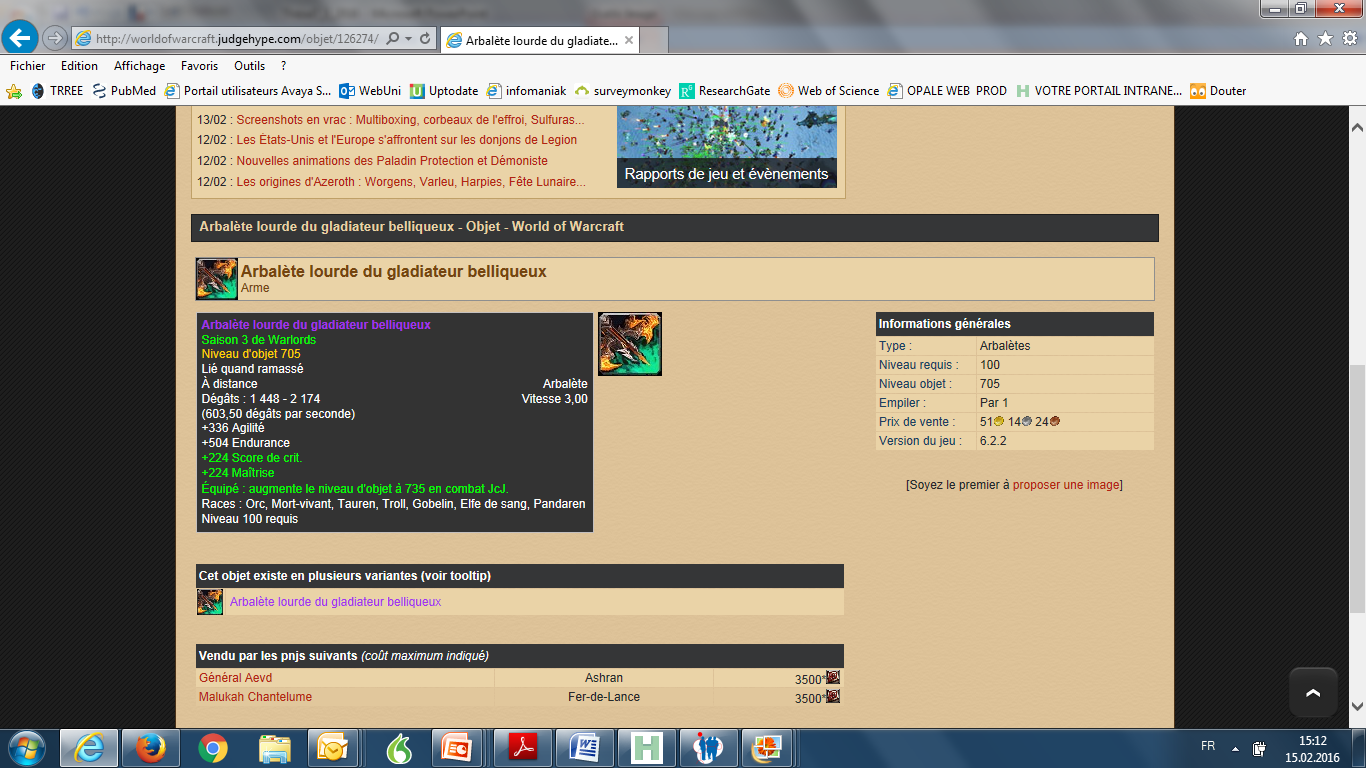 Thorens et al. 
The Open Addiction Journal, 2012
superstimuli
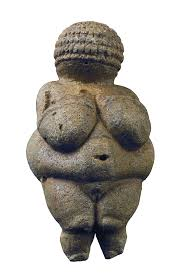 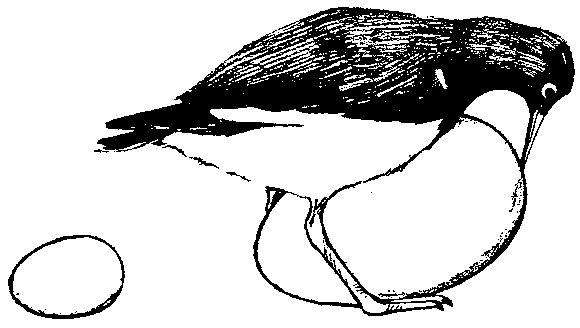 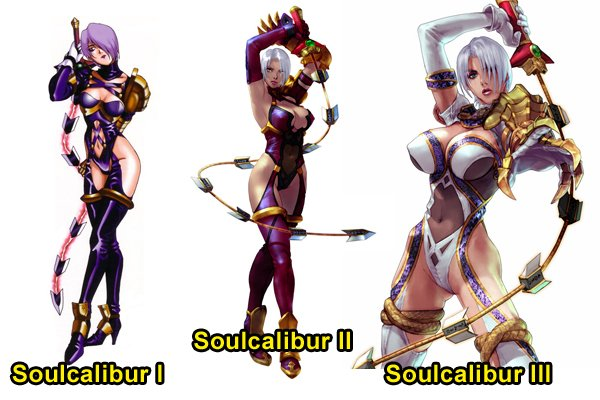 Venus of Willendorf
Jean-Claude
Superpuissantator
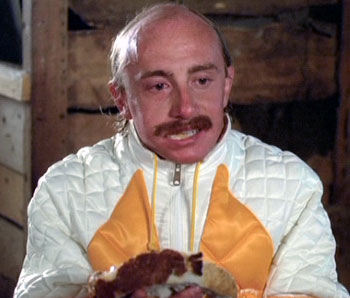 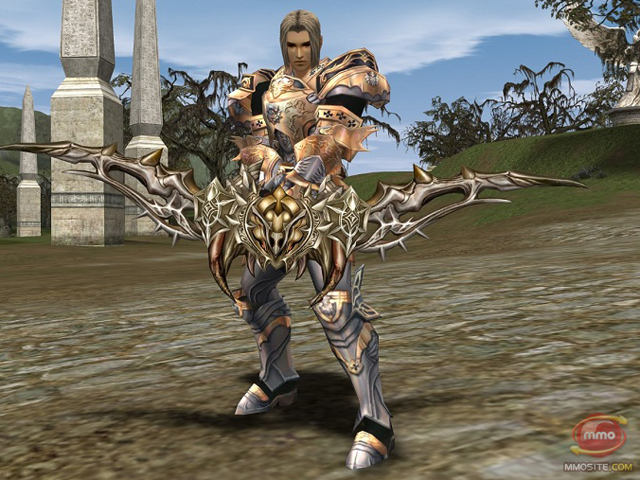 Zezette
Deessultima
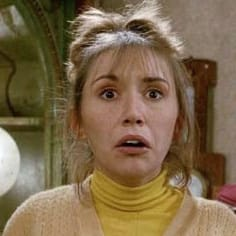 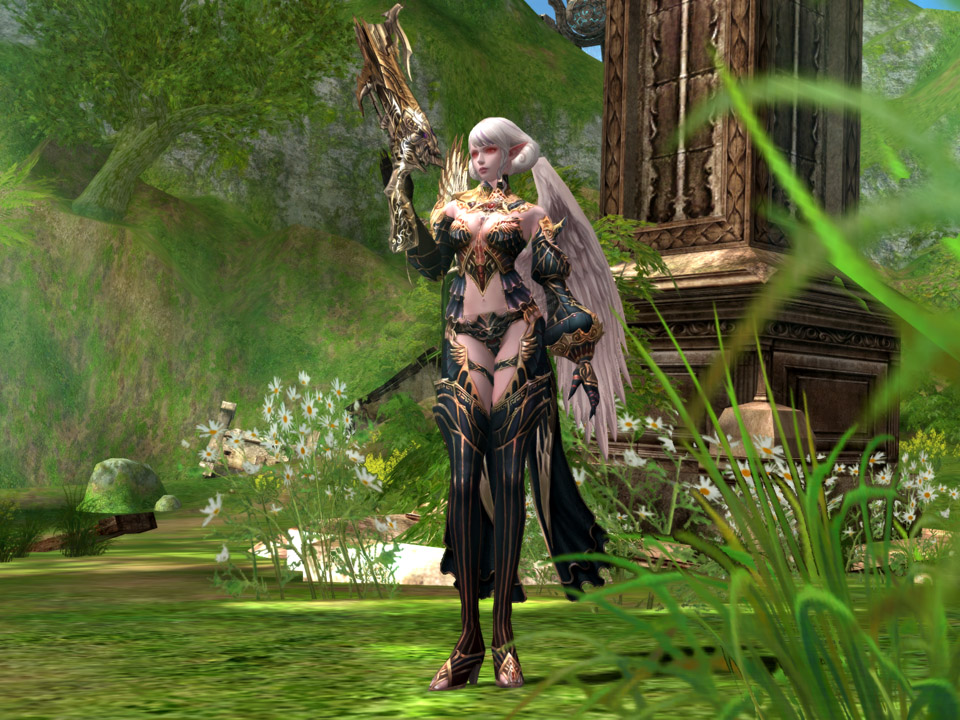 Diagnostic, prevalence
CRITERES DIAGNOSTIQUES: INTERNET GAMING DISORDER (DSM 5)
Préoccupation autour du jeu
Symptôme de sevrage
Tolérance
Perte de contrôle
Perte d’intérêt dans les autres activités
Persistance du jeu malgré des problèmes
Ment, cache la quantité de temps à jouer
Jeux pour fuir, diminuer une humeur négative
A compromis des relations, amitié, travail à cause du jeu
EPIDEMIOLOGIE: PRÉVALENCE VERSUS PROSPECTIF
Prévalence varie de 1 à 4.4% en Europe

Prospectif 3 études:

Gentile 2011, alarmiste 84% de persistance de IGD à 2 ans
Scharkow 2014, que 1% de persistance à 2 ans
Strittmater 2015, PIU, prévalence de 4.3% à T1 mais que 3 sujets positif à T1,T2 et T3 à 2 ans (cave dropout à 63%)
traitements
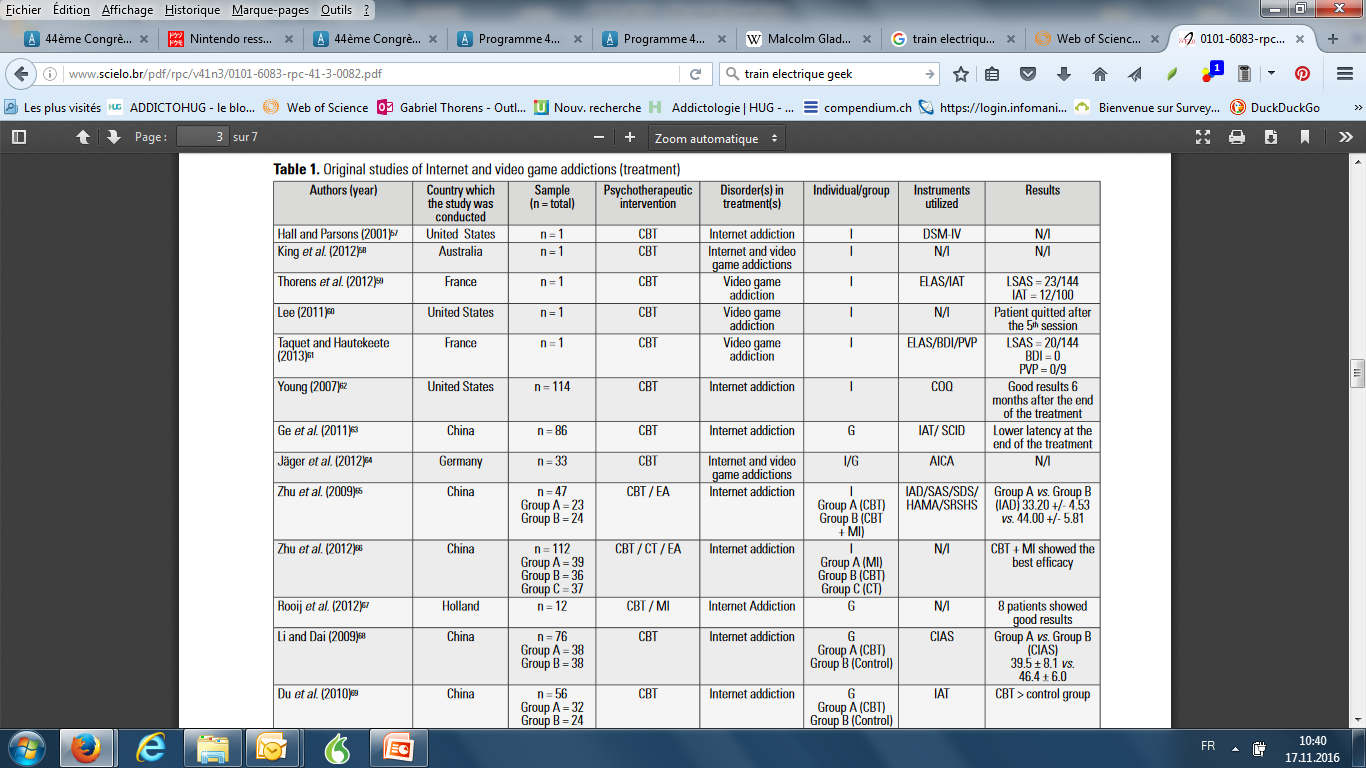 MMORPG versus tabac
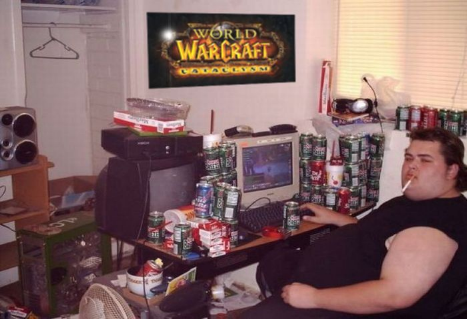 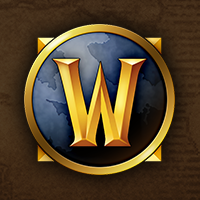 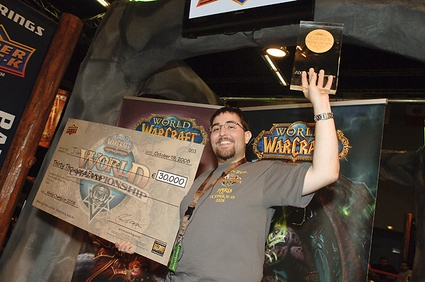 Tabac…
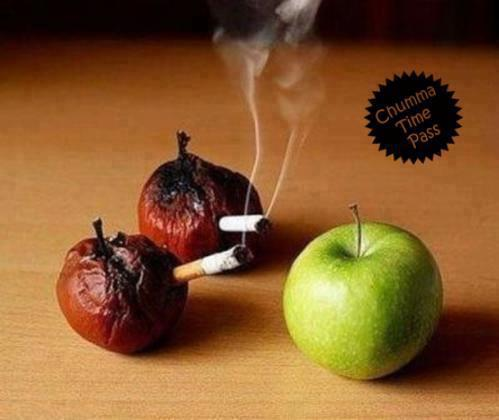 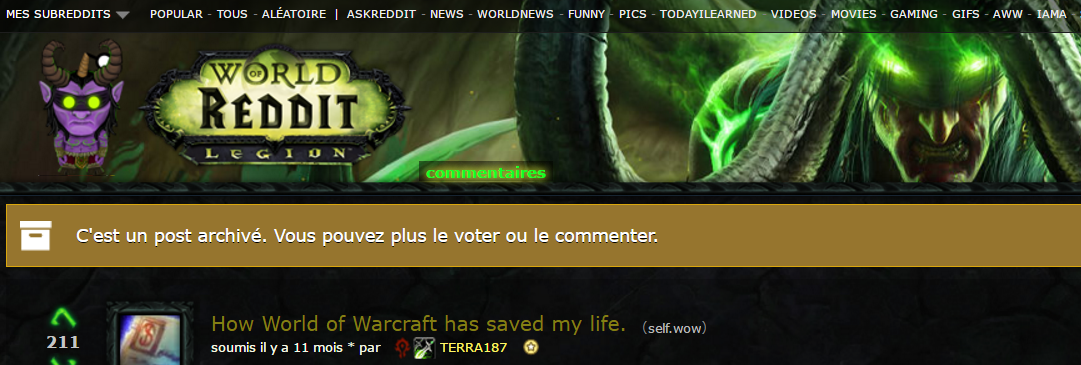 “In a time where I have emotionally felt the worst I have ever felt in my entire life, I have found a community and a place that I can be comfortable and happy in.
Right now as of this very moment writing this, I have felt the best I have felt in 6 years with my health and my heart. I don't think I could ever accurately depict how much this game and its community has helped me through one of the darkest moments in my life”
Compétence du thérapeute face aux « produits »
Très intéressant le Whisky c’est donc de l’alcool?
J’ai un problème d’alcool, je bois essentiellement du Whisky
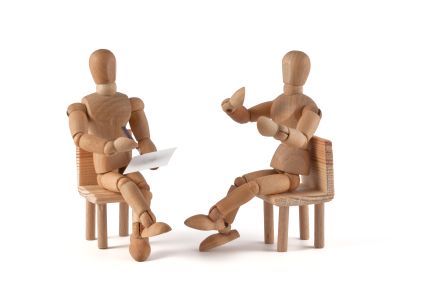 Compétence du thérapeute face aux « produits »
C’est vous qui en savez plus que moi, dites m’en un peu plus
Mais je ne bois que de l’excellent Whisky docteur, uniquement du Bruichladdich Black Art II
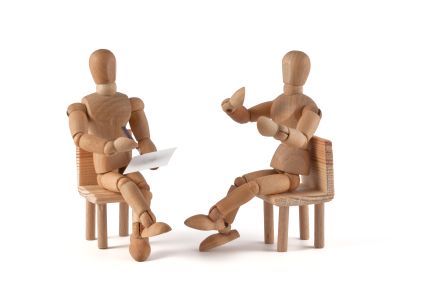 Spécificité du thérapeute
Le vocabulaire GEEK?
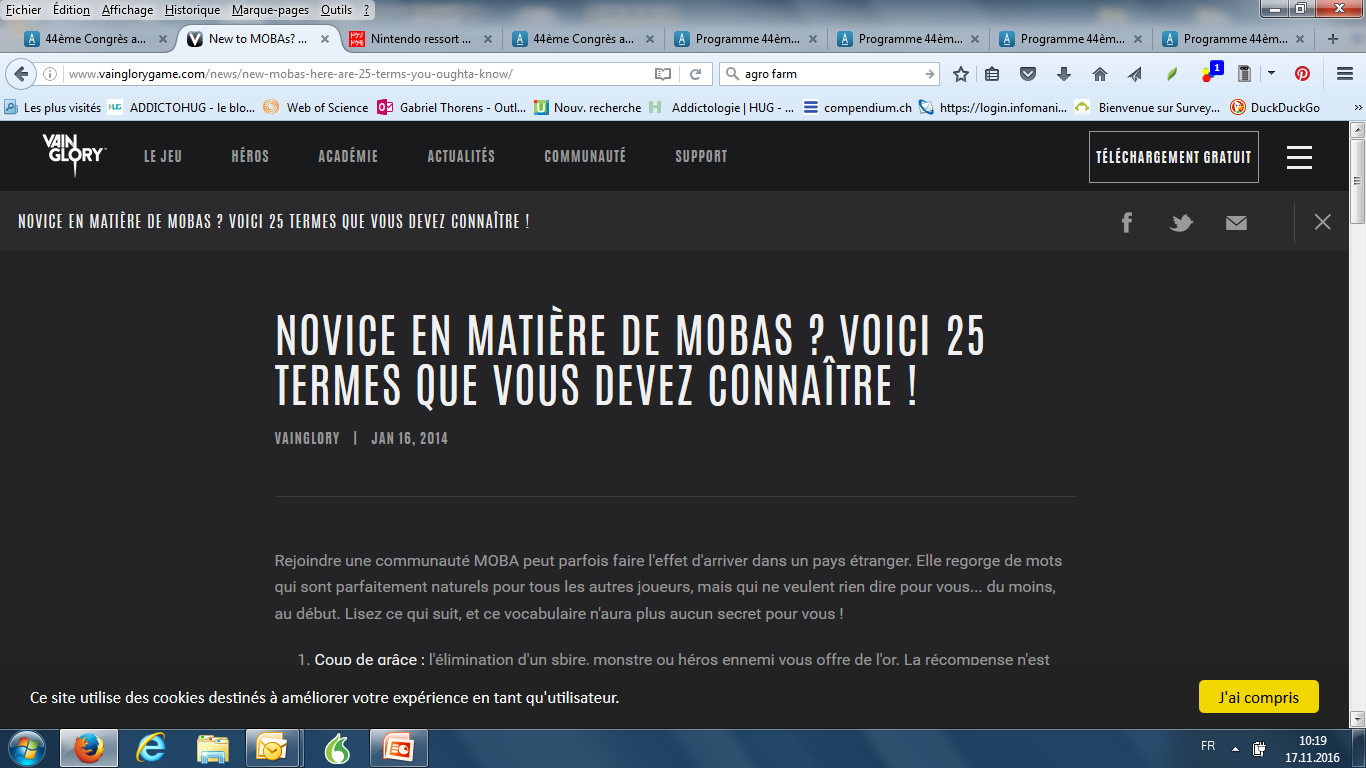 conclusion
Evolution rapide des MMORPGs
Vers une «Gamblification»?
Minorité à risque en fonction des motivations à jouer, des comorbidités
Traitement classiqueTCC des addictions + réductions des risques au 1er plan
MERCI!
ADDICTOHUG.CH
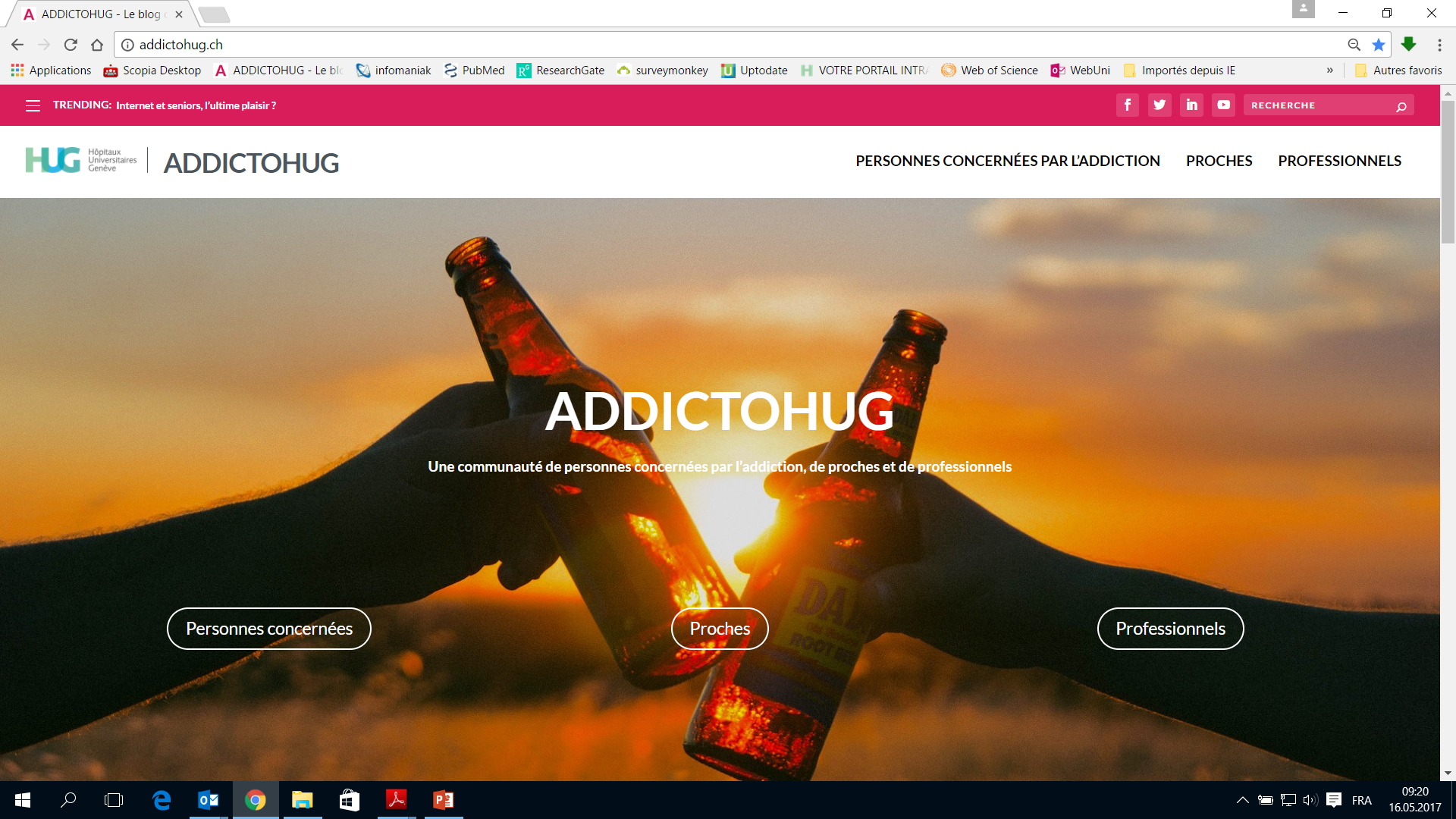